Figure 1. Natural history of hepatitis B virus infection. HBV, hepatitis B virus; HBsAg, hepatitis B s antigen; HBeAg, ...
Ann Oncol, Volume 27, Issue 12, December 2016, Pages 2172–2184, https://doi.org/10.1093/annonc/mdw414
The content of this slide may be subject to copyright: please see the slide notes for details.
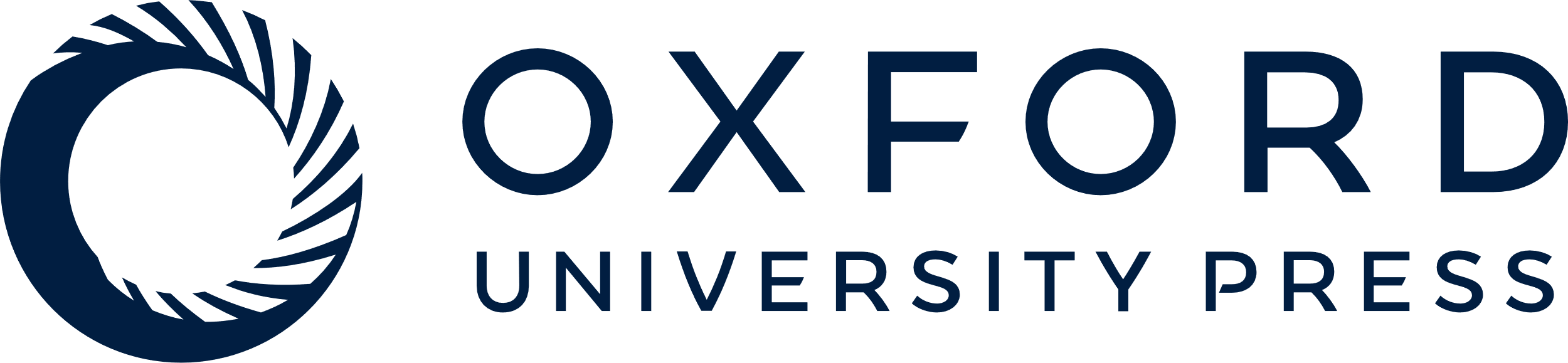 [Speaker Notes: Figure 1. Natural history of hepatitis B virus infection. HBV, hepatitis B virus; HBsAg, hepatitis B s antigen; HBeAg, hepatitis B e antigen; anti-HBs, anti-hepatitis B s antigen antibodies; anti-HBc, anti-hepatitis c antigen antibodies; ALT, alanine aminotransaminase.


Unless provided in the caption above, the following copyright applies to the content of this slide: © The Author 2016. Published by Oxford University Press on behalf of the European Society for Medical Oncology. All rights reserved. For permissions, please email: journals.permissions@oup.com.]